FACULTAD DE CIENCIAS SOCIALES Y JURÍDICAS UNLMATERIA:CONOMÍA POLÍTICAProfesor JTP: Orlando Sotto
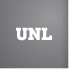 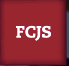 TEMA 4.4LA INFLACIÓN
2
¿Qué es la Inflación?

La Inflación es el crecimiento  generalizado y continuo de los  precios de los bienes y servicios
de una economía
3
La evolución de
la Inflación se mide
1)	INDICE DE PRECIOS AL CONSUMIDOR (IPC)
Nivel de los Precios de Bienes y  Servicios de una canasta  familiar
Se basa en
El índice se obtiene realizando un  promedio ponderado de los precios de la  canasta familiar, según la importancia de  cada uno
5
La evolución de
la Inflación se mide
2)	INDICE DE PRECIOS IMPLICITOS EN EL PBI (IPI)
Un Deflactor es un índice de  precios con el que se convierte  el PBI nominal en PBI real
Es un DEFLACTOR
Se Calcula la magnitud Nominal separando  la variación y crecimiento de los precios  atribuida a la Inflación
6
PBI Nominal y PBI Real
El PBI Nominal
es aquel que valora los bienes y  servicios al precio del año corriente.

Por ejemplo:

PBI Nominal del año 2010 es igual a:

Precio del año 2010 x Cantidades producidas año 2010
7
PBI Nominal y PBI Real
En cambio el PBI Real valora los bienes y  servicios al precio de un determinado año que  se considera como "base"
El año base debe ser representativo  para el país y se lo toma como el 100%  para calcular el índice

Ejemplo:
PBI Real del año 2010 (Base 1995) = Precio del año  1995 x Cantidades producidas año 2010
8


Las causas de la Inflación
Teoría Monetarista

INFLACIÓN DE DEMANDA
Teoría Keynesiana
Teorías
INFLACIÓN DE COSTOS
INFLACIÓN ESTRUCTURAL
9
ECONOMÍA III
INFLACIÓN DE DEMANDA
Teoría Monetarista
Coinciden en que
La Demanda  Agregada es el factor  determinante de la  Inflación
Teoría Monetarista
10

INFLACIÓN DE DEMANDA
Teoría Monetarista

Explica el comportamiento de  la Demanda Agregada:

Un Aumento de la cantidad de  dinero por encima del crecimiento  de la producción provocará un  aumento en los precios
11

INFLACIÓN DE DEMANDA
Teoría Monetarista
Momento 1	Existencia de Dinero	$1000
Producción del único Bien X
Precio por Unidad del Bien X
500 Unidades
  1000	= $2  500
Momento 2	Aumenta la Existencia de Dinero
No Varía la Producción del único Bien X  Precio por Unidad del Bien X
$2000
500 Unidades
2000  500
= $4
12

MARICEL VAIROLETTI	11/09/11 04:50  ECONOMÍA III
INFLACIÓN DE DEMANDA
Teoría Keynesiana

Si la Economía se encuentra  próxima al PLENO EMPLEO
Un aumento de la Demanda  Agregada provocará un  incremento en los precios
13

INFLACIÓN DE DEMANDA
Teoría Keynesiana
Pleno Empleo: Todos los  Recursos o Factores  Productivos se encuentran  empleados

No existe Desempleo
14

INFLACIÓN DE COSTOS
Explica el aumento de los precios a  partir del incremento de los salarios  y demás componentes de los costos  de producción
Laborales
COSTOS
De Bienes y Servicios comprados  a otras empresas
De los Impuestos
15
MARICEL VAIROLETTI
ECONOMÍA III
11/09/11 04:50
INFLACIÓN ESTRUCTURAL
Un aumento de la  población o un  aumento en el  Ingreso
un aumento de  la Demanda
Ocasionaría
Bienes  Agropecuarios
Si hablamos de Bienes  con una Oferta  Inelástica
Por ejemplo
Llevará a un  aumento de precios
16

EFECTOS PERJUDICIALES
Pérdida del poder  adquisitivo
Incertidumbre

Desempleo
17

EFECTOS PERJUDICIALES
1) Pérdida del poder  adquisitivo
Reduce el valor del dinero, con  una cantidad determinada se  pueden adquirir cada vez menos  cantidad de bienes y servicios


Perjudica más a unos grupos  sociales que a otros
18
EFECTOS PERJUDICIALES
2) Incertidumbre
Inseguridad ante el futuro
Desconocen el precio futuro de Bienes y  Servicios
Los consumidores
No saben a cuanto pueden vender sus bienes  y cuanto les costará producirlos
No conocen lo que valdrán sus ahorros en el  futuro
Las empresas
Los ahorristas
El sector público
Desconoce el valor de los Gastos a los que  deberá hacer frente en el futuro
19


EFECTOS PERJUDICIALES
3) Desempleo
Se reduce la  competitividad de los  productos nacionales

Se reduce la demanda  de bienes y servicios

Se reduce la cantidad de  trabajadores necesarios  para producir
20
Porqué se reduce la competitividad  con países extranjeros
Dólar Estable
BRASIL
Inflación 6%
ARGENTINA
Inflación 18%
Si tomamos el bien X  que cuesta100
dólares
En Argentina el bien  X cuesta 118 dólares
En Brasil el bien X  cuesta 106 dólares
En Argentina cuesta  12% más caro que en  Brasil
Muchas gracias!!!